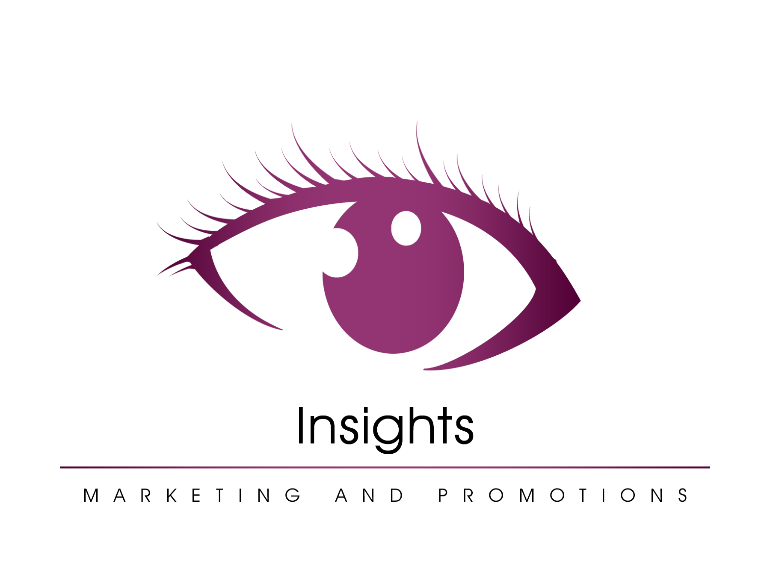 RESTORING COMMUNITY CONFIDENCE	|	PROTECTING AND ENABLING SOCIETY
Meeting Our Community’s Needs
Equipping Community leaders,  determined to support the needs of:
•
VULNERABLE FAMILIES: within
the general population
•
KEY PUBLIC SERVANTS: First
Responders and those delivering  essential services
•
FRONT LINE MEDICAL WORKERS:
Hospital personnel and care in the  community workers
•
Serving the General Public
AIREVO Reusable FFP2 Nanomask
Elected Representatives will supply a  sustainable and environmentally  responsible solution.
Available in Black or White Color  AIREVO Nanomask is reusable and  can be washed, or disinfected and  reused for 14 days:
•
•
After 14 times disinfected, filtration  eﬃciency ≥95%.
After 14 times machine-washed,  filtration eﬃciency ≥ 94%.
•
3 layers of antibacterial fabric  protection
Class 1 Non-Medical Mask
•
•
Serving the General Public
Both products can be easily distributed personally  by elected representatives and their district oﬃces

EN 14683/FDA 510K Surgical Face Mask
High quality 3-ply surgical mask
Color: Blue, Yellow, Green or as requested  Size: 17.5X9.5cm, 14.5X9.5cm
Style: ear-loop or tie
Material: SBPP + MB + SBPP  MOQ: 200000 PCS
•
•
•
•
Hand Sanitizer Bottles
Hand Sanitizer  (100 ml)
100 ml bottles
To be provided to Representatives
Front Line Health Workers
N95 Surgical Mask
300,000 NIOSH approved Surgical N95  respirator Classified as such by the Food and  Drug Administration (FDA) will be supplied  High quality respirator, comparable to 3M™  ‘cup’ style N95 1860 model
•
Flat Folded Style N95
300,000 will be provided of a Foldable  NIOSH N95 mask, from a company listed as  Manufacturers approved by NIOSH by the  CDC.
High quality foldable respirator, comparable  to 3M™ foldable N95 1870 model
•
Front Line Health Workers
EN 14683/FDA 510K Surgical Face Mask
300,000 High quality 3-ply surgical masks  will be provided
Color: Blue, Yellow, Green or as  requested
Size: 17.5X9.5cm, 14.5X9.5cm
Style: ear-loop or tie
Material: SBPP + MB + SBPP  MOQ: 200000 PCS
•
•
•
•
Front Line Health Workers
AAMI Level 1 Isolation Gowns - Non Sterile
From functional clothing product factories who  have been committed to the design,  production and sales of functional protection  clothing for many years.
All supplying companies and products have  FDA approval
- Packaging:
\
•
•
•
•
•
Carton: 56 35 35cm ( +-1 cm).  Pro Version: 40 pieces / box  Standard version: 35 pieces/ box.  No box markings.
Sticker printed - English for  International
About 11.5kg per box
•
Front Line Health Workers
Level 3 Surgical Gowns
Manufactured in Belgium, Malaysia,  Myanmar and China
Stock availability: 10 days from order to  delivery
•
Medical Protection Clothing
Medical Protection for all First Responders  or cleaners or porter staﬀ who may come in  contact with Dead Bodies
Front Line Health Workers
Nitrile Glove - Suppliers in Thailand
Blue Nitrile Medical Glove
•
•
•
•
Micro-Touch
S, M, L, XL Sizes
Tested for use with chemotherapy drugs  Protection from Type I latex allergy in  Healthcare Workers or patients  Standard, moderate risk examination  procedures
ISO 13485, ISO 9001, ISO
10993-10:2002
•
•
•
•
Stock availability: 0 to 7 days from order  Payment: 50% with PO and 50% with  AWB
Your Actions, serving the People
YOU ARE PROTECTING AND EQUIPPING COMMUNITIES AND  RESTORING CONFIDENCE IN THE COMMUNITY
SECURING THE PRODUCTS TO MEET THE URGENT NEEDS OF THE PUBLIC
•
•
YOU ARE TAKING ACTION TO PROTECT ESSENTIAL WORKERS AND PUBLIC  SERVANTS AS THEY RESPOND TO THE NEEDS OF THE COMMUNITY
FACILITATING WORKERS AND GATHERINGS AND MAKING PUBLIC ASSEMBLY SAFE
•
•
DEMONSTRATING YOUR CONCERN FOR THE SAFETY OF FRONT LINE HEALTH AND  CARE WORKERS
VALUING THE ROLE OF CARE IN THE COMMUNITY
•
•
Keshia Walker, President
 Insights Marketing kw@insights-mpc.com
Michelle Daniels, National Client Manager
Insights Marketing md@insights-mpc.com
DELIVERING NOW
READY TO SHIP within 10 days from  Deposit Paid
You are recognizing the distinct and  diﬀerent needs of the General Public,  Essential Workers and Front Line Carers
Responsive Logistics solution to  deliver into the heart of communities
Relying heavily on the partnership of  Public Representatives